ВСТУП ДО СПЕЦІАЛЬНОСТІ. РЕКЛАМИ ТА ЗВЯЗКИ ІЗ ГРОМАДСЬКІСТЮ
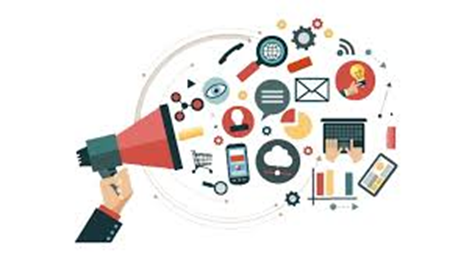 Мета та завдання навчальної дисципліни
Основними завданнями вивчення дисципліни є: ознайомити з актуально-практичними і науково-прикладними основами організації  рекламної та ПР-діяльності; ознайомлення із сучасним ринком реклами та зв’язків із громадськістю;  знайомство з основними підходами до організації та проведення рекламних та ПР-кампаній; вироблення практичних навичок.
Метою викладання навчальної дисципліни є дати майбутнім фахівцям систематизоване й  емпірично аргументоване уявлення про теоретичні засади, сутність і специфіку реклами та зв’язків із громадськістю
Курс складається із двох змістових частин
Реклама
Зв’язки з громадськістю
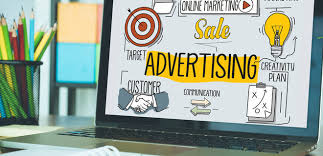 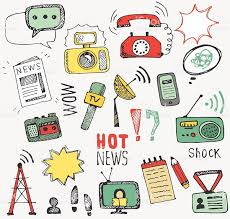 Що ви будете знати і вміти
основні поняття, тлумачення і терміни реклами та паблік рилейшнз;
- принципи, функції і завдання реклами і ПР у суспільстві;
- типи, категорії, види реклами і паблік рилейшнз та їх форми і жанри;
- регулювання реклами і зв’язків з громадськістю;
- ринок реклами і зв’язків з громадськістю;
- вітчизняні і міжнародні фестивалі з реклами і паблік рилейшнз;
- діяльність підрозділів і учасників ПР-рекламного ринку та бізнесу;
- стандарти професії
- тлумачити і виокремлювати рекламу та паблік рилейшнз;
- обирати відповідні типи, категорії реклами та ПР як оптимально-ефективні ринкові промоції;
- застосовувати види, форми реклами та ПР для просування певних ринкових об’єктів;
- створювати матриці сучасних інтегрованих комунікаційних комплексів
Для медіафахівців реклама і звязки з громадськістю - важливі елементи медійної діяльності, а для споживачів повсякденна інформація, яка має зорієнтувати і переконати